Field 1  Computer &  Control
Field 2  Electrical &  Electronics
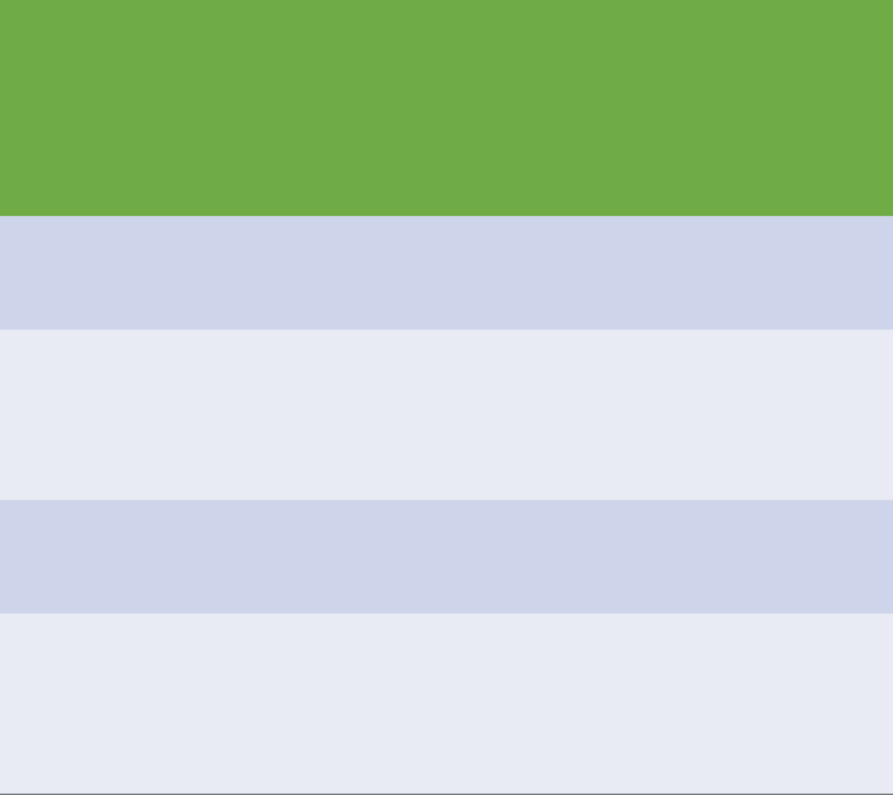 BFF3801
Thermal-Fluid  Engineering Lab
BFM  18/19
BFM4902
Final Year  Project 1
BFM4914
Final Year  Project 2
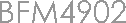 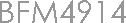 BFF2223
Fluid  Mechanics
BFF2233
Thermodynami  cs
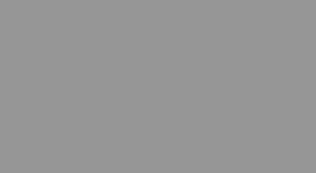 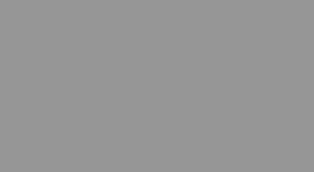 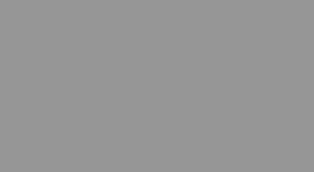 BFf3242
Heat Transfer
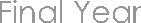 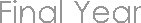 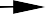 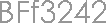 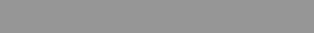 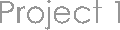 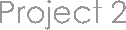 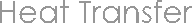 BFM3403
Fluid Drive  System
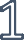 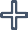 BFM4**3A
Mechatronics  Elective 1
BFM4**3B
Mechatronics  Elective 2
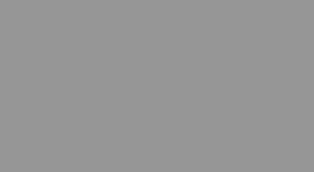 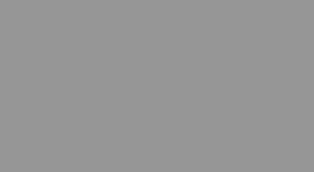 BFM4603
Control System 2
BFM3323
Power Electronics
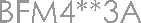 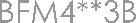 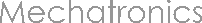 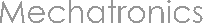 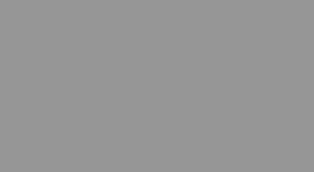 BFF1123
Dynamics
BFF1103
Statics
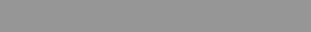 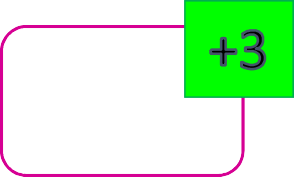 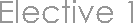 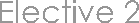 BFM4613
Digital Signal Processing
BFM3313
Electrical Power Machine
BFM4503
Robotics for  Engineers
BFM4**3C
Mechatronics  Elective 3
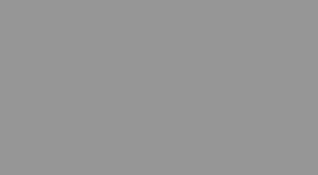 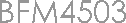 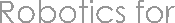 BFF2821
Mechanics  Lab
BFF1113
Engineering  Materials
BFF3103
Vibrations
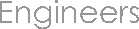 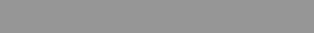 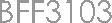 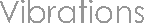 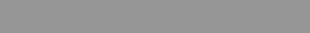 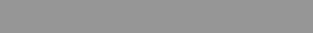 BFM4313
Industrial Electronics
BFF1801
Machining 1
BFM3002
Computer  Simulation
BFF1133
Mechanics of  Materials
BFF4103
Control System  Engineering
BFF3123
Machine  Design
BFF2403
Manufacturing  Processes 1
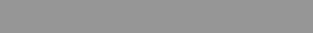 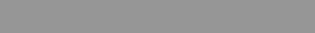 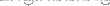 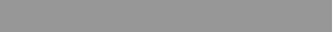 BFM4323
Digital System in  Mechatronics Design
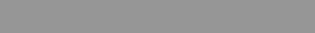 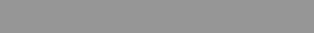 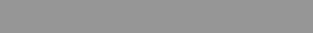 BFF1811
Machining 2
BFF3622
Computer  Aided  Manufacturing
BFF1922
Engineering  Economy
BFF1602
Technical  Drawing
BFF2612
Computer Aided  Engineering Design
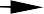 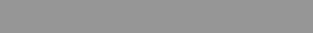 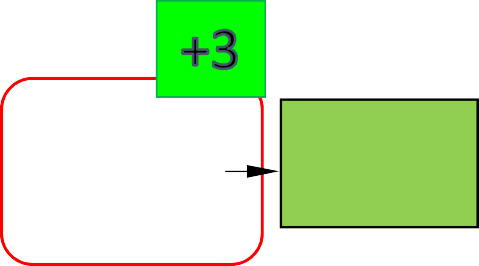 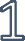 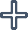 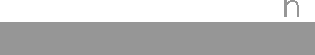 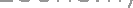 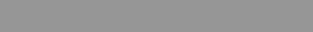 BFF1502
Project  Management
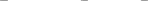 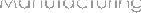 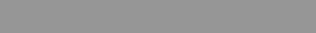 BFF3313
Sensor and  Instrumentation  Systems
BFM2303
Analog  Electronics
BFM3333
Microcontroller  System
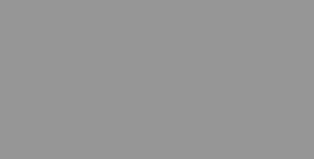 Field 3  Mechanics &  Automation
Field 4  Software
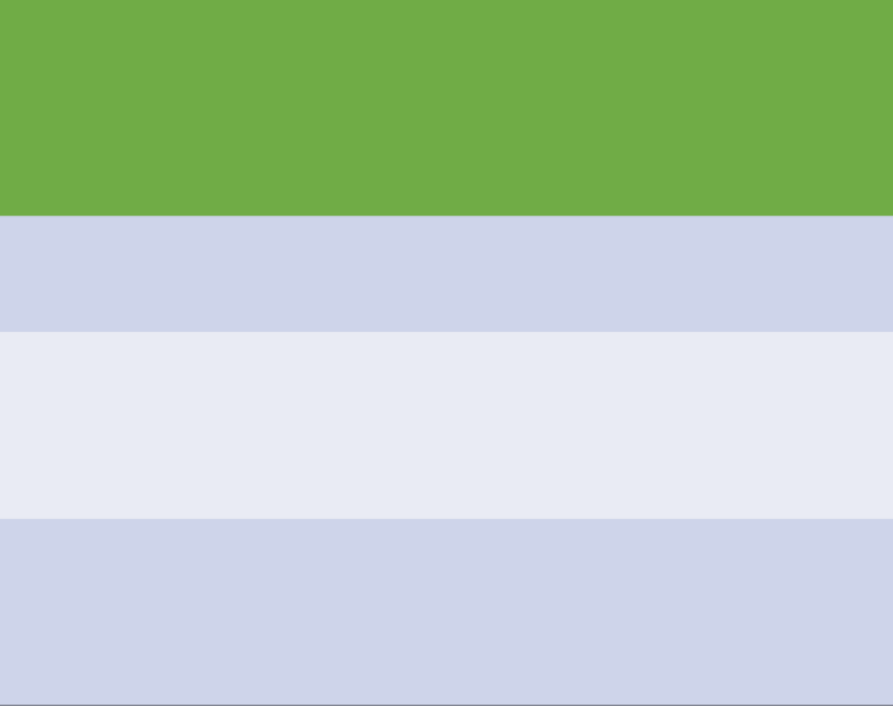 BFF3573
Product Design  &  Development
BFF4563
Integrated  Design Project
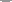 BFF4906
Industrial  Training
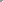 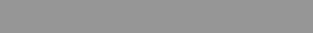 BUM2123
Applied  Calculus
BFM2831
Fundamental  of Electrical  Engineering  Lab
BFF1343
Fundamental  Electrical  Engineering
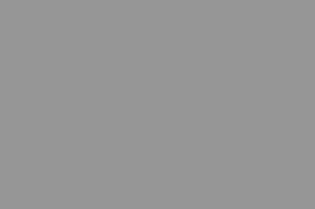 BFM3713
Electrical Drive  System
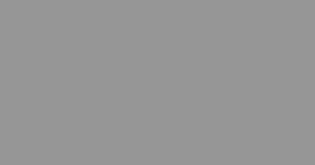 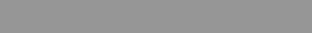 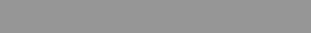 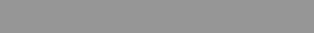 BUM2133
Ordinary  Differential  Equations
BFM2313
Digital  Electronics
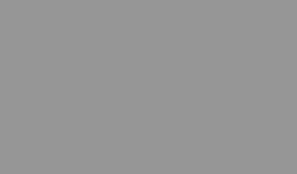 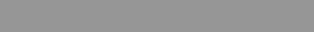 BFM4513
Automation System
BFM3003
Artificial Inteligence
UGE2002
Technopreneurship
UHM2022
Ethnic Relations
BFF2003
Computer  Programming
BFM2013
Programming  For Engineers
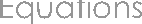 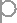 UQ*2**1  Co-Curriculum
II
BFM4523
Autonomous Robotic  System
BFM4013
Computer Network in  Mechatronics System
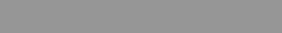 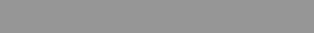 UQB1**1
Co-Curriculum I
UHR1012
Islamic and  Asian  Civilizations 1
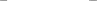 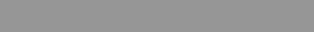 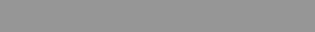 BUM2413
Applied  Statistics
UHE3**2
Elective  Courses
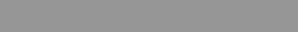 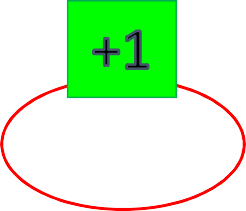 UHL2400
Fundamentals of  English Language
UHS2021
Soft Skill 2
UHS1021
Soft Skills 1
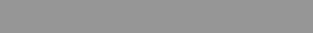 BFM4533
Robotic Prototype Design
BFM4633
Data Analytics
BFF1922
Engineers in  Society
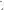 BFF4911
Environment Safety  and Health
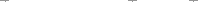 UHL2422
English For  Technical  Communicatio
 	n
UHL2412
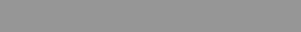 UHL2432
English For  Professional  Communications
English For  Academic  Communicatio  n
UHF21*1
Foreign  Languages  Level 2
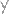 UHF11*1
Foreign  Language  Level 1
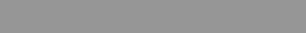 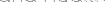 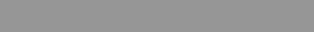 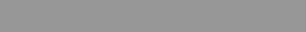 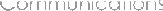 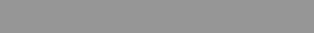 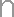 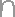 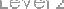 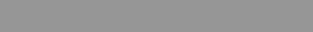 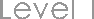 Curriculum structure BFM  effective Sem 1 2018/2019.
138